中国风
2030.12.12
设计格式规范一致的PPT，一方面可以使项目组成员各自撰写的PPT能得到有效融合，一方面也可以给客户带来良好的客户体验，显示项目组的专业性；
水墨古典中国风系列
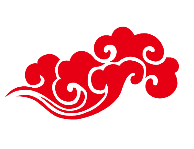 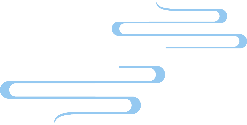 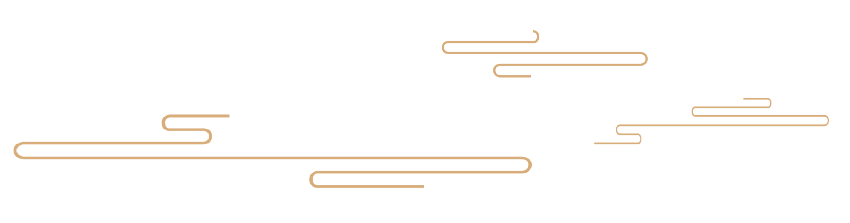 目录
章回一
标题文字内容
章回二
标题文字内容
章回三
标题文字内容
标题文字内容
章回四
标题文字内容
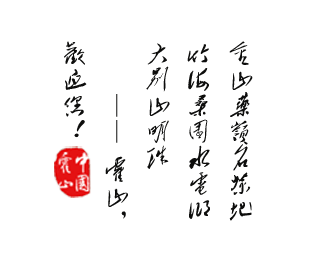 壹
点击添加标题文字内容
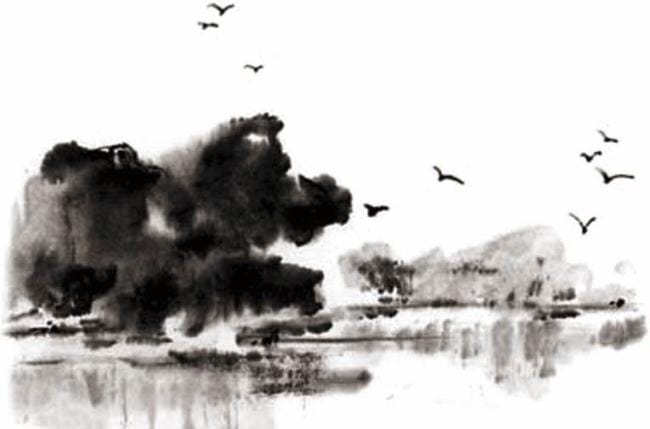 此处添加文字
A designer can use default text to simulate what text would look like. If it is not real text. If it is not real text. A designer can use default text to simulate what text would look like. If it is not real text. If it is not real text. A designer can use default text to simulate what text would look like. If it is not real text. If it is not real text.
We’re the best
点击添加标题文字内容
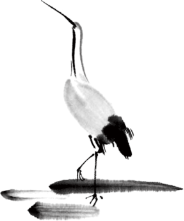 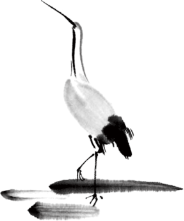 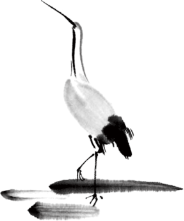 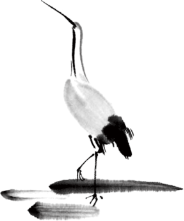 壹
肆
叁
贰
A designer can use default text to simulate what text would look like. If it is not real text.
A designer can use default text to simulate what text would look like. If it is not real text.
A designer can use default text to simulate what text would look like. If it is not real text.
A designer can use default text to simulate what text would look like. If it is not real text.
点击添加标题文字内容
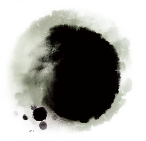 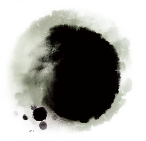 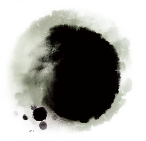 叁
贰
壹
Worldwide Business
Business To Go
Creative Solutions
A designer can use default text to simulate what text would look like.
A designer can use default text to simulate what text would look like.
A designer can use default text to simulate what text would look like.
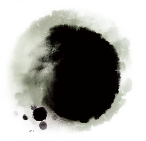 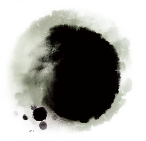 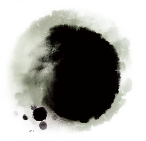 陆
伍
肆
Market Assessment
Regulatory Support
Program Management
A designer can use default text to simulate what text would look like.
A designer can use default text to simulate what text would look like.
A designer can use default text to simulate what text would look like.
标题文字内容
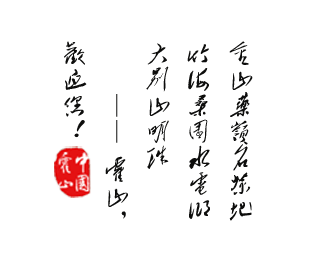 贰
点击添加标题文字内容
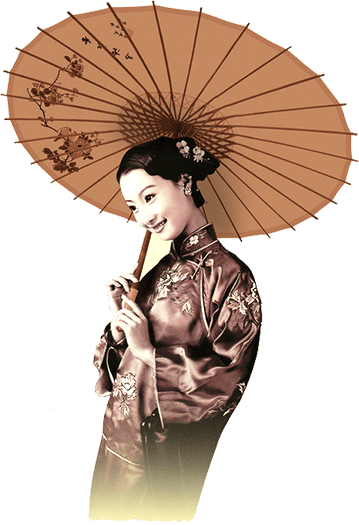 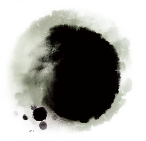 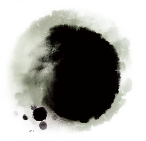 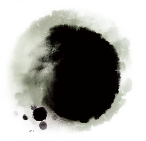 叁
贰
壹
A designer can use default text to simulate what text would look like. If it is not real text.
A designer can use default text to simulate what text would look like. If it is not real text.
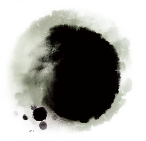 肆
A designer can use default text to simulate what text would look like. If it is not real text.
A designer can use default text to simulate what text would look like. If it is not real text.
点击添加标题文字内容
人生若只如初见，何事秋风悲画扇。
等闲变却故人心，却道故人心易变。
骊山语罢清宵半，泪雨零铃终不怨。
何如薄幸锦衣郎，比翼连枝当日愿。
中 国 风
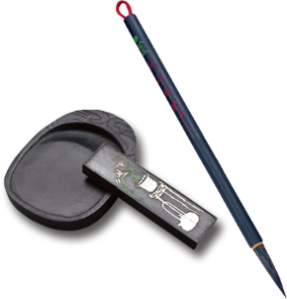 点击添加标题文字内容
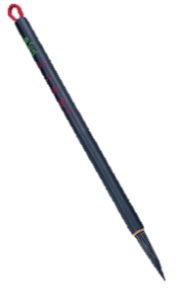 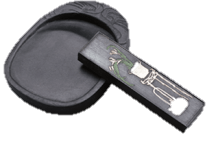 有美为鳞族，潜蟠得所从。标奇初韫宝，表智即称龙。大壑长千里，深泉固九重。奋髯云乍起，矫首浪还冲。荀氏传高誉，庄生冀绝踪。仍知流泪在，何幸此相逢。
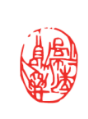 点击添加标题文字内容
请插入文本内容
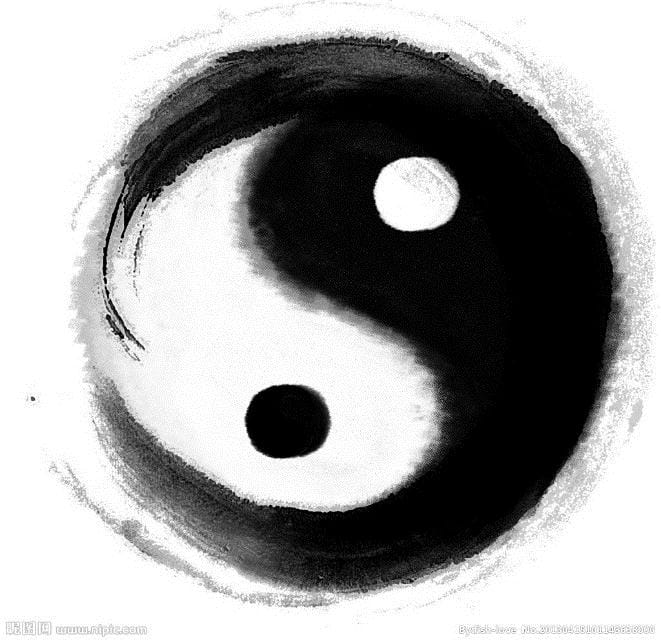 A类 　 B类   C类
请插入文本内容
请插入文本内容请
插入文本内容
请插入文本内容
请插入文本内容
请插入文本内容请插入文本内容请插入文本内容
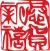 标题文字内容
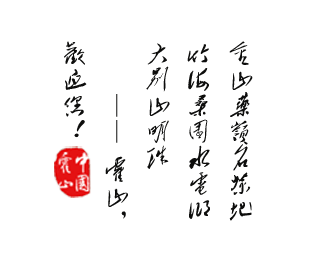 叁
点击添加标题文字内容
龙
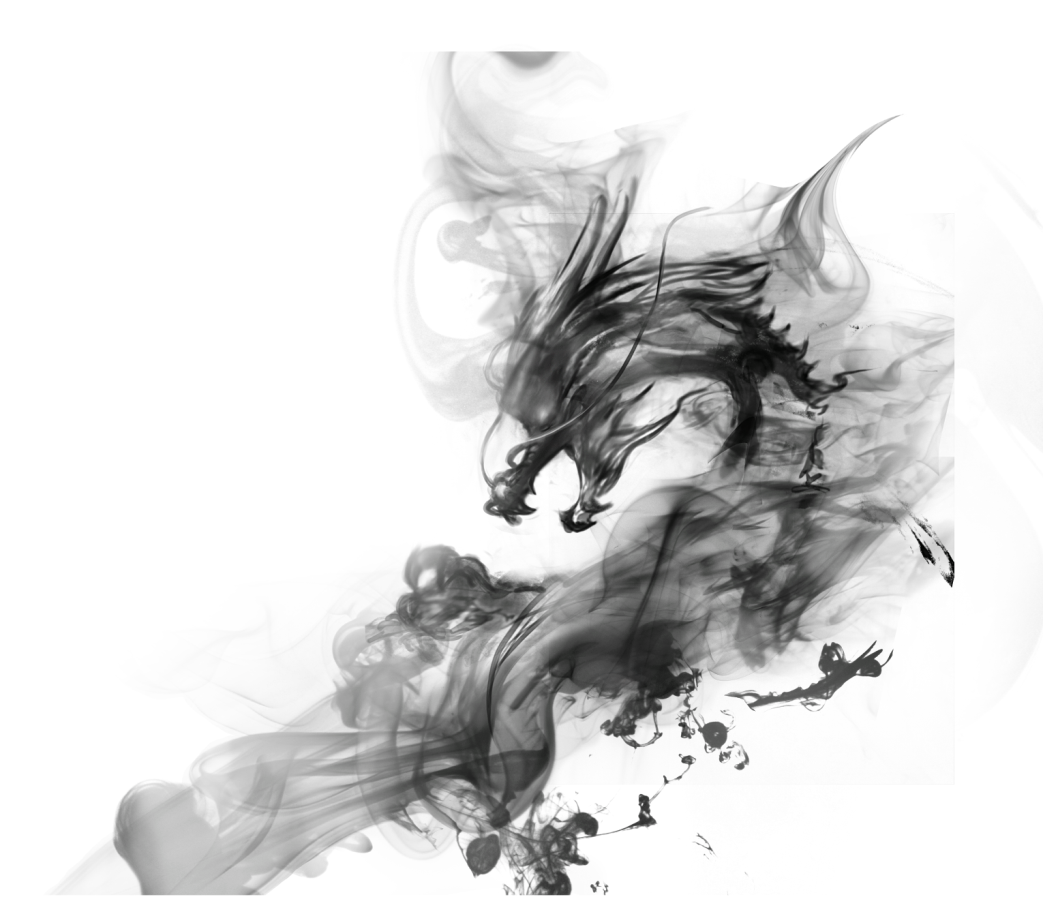 腾
有聲音       
血脈深處沸腾昂揚
千年風雨裡    
緩緩擎一輪新日
従東方曻起的是龍
天
下
点击添加标题文字内容
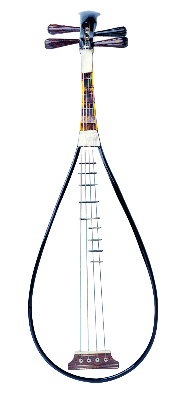 单击此处添加文本内容
单击此处添加文本内容
单击此处添加文本内容
单击此处添加文本内容
单击此处添加文本内容
单击此处添加文本内容
单击此处添加文本内容
单击此处添加文本内容
单击此处添加文本内容
单击此处添加文本内容
点击添加标题文字内容
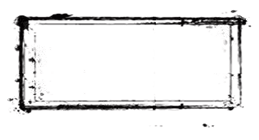 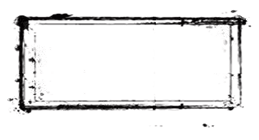 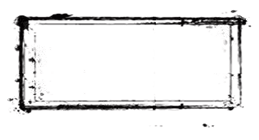 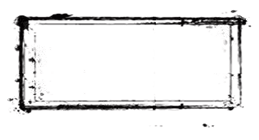 添加标题
添加标题
添加标题
添加标题
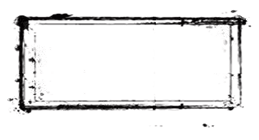 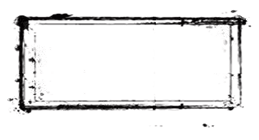 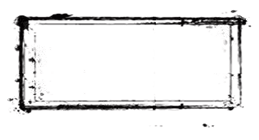 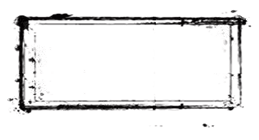 单击此处添加文本内容
单击此处添加文本内容
单击此处添加文本内容
单击此处添加文本内容
点击添加标题文字内容
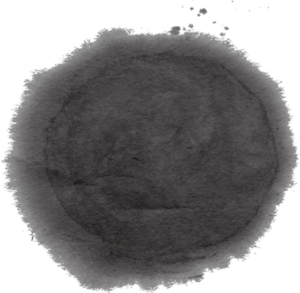 01
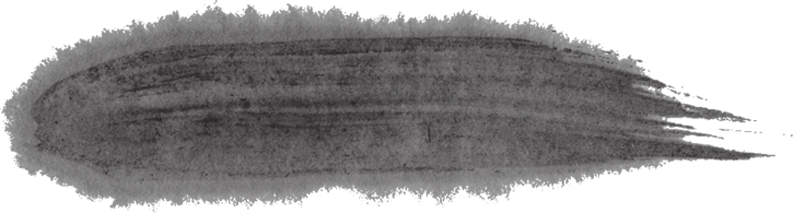 您的标题写在这里
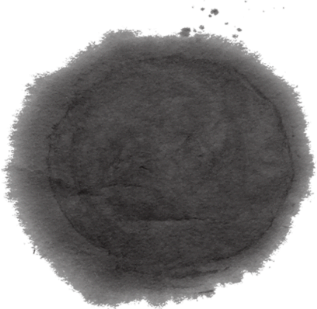 02
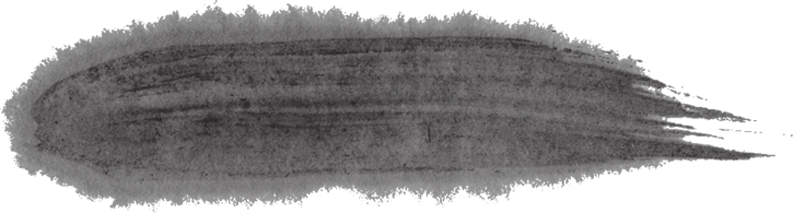 您的标题写在这里
您的内容打在这里，或通过复制您的文本后在此框中选择粘贴并选择只保留文字您的内容打在这里
您的内容打在这里，或通过复制您的文本后在此框中选择粘贴并选择只保留文字您的内容打在这里
标题文字内容
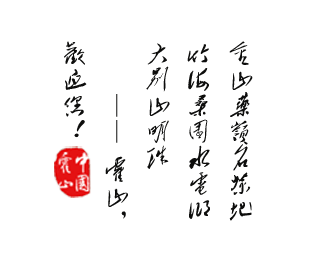 肆
点击添加标题文字内容
点击输入文本
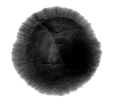 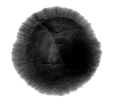 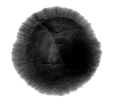 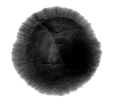 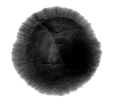 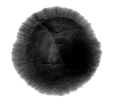 文本
文本
文本
文本
文本
文本
点击输入文本
点击输入文本
点击输入文本
点击输入文本
点击添加标题文字内容
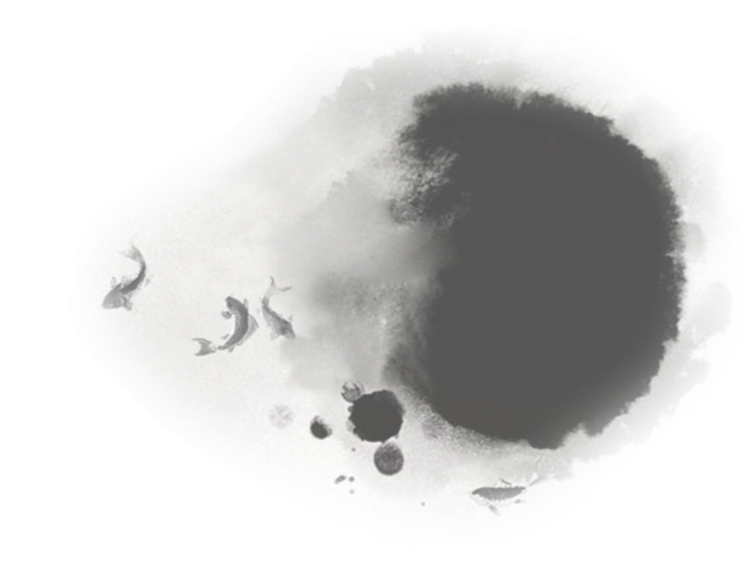 点击添加文字模板
点击此处添加文字
点击此处添加文字
点击此处添加文字
点击此处添加文字
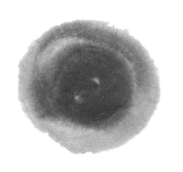 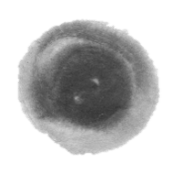 点击此处添加文字
点击此处添加文字
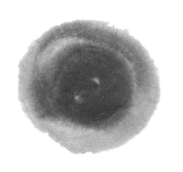 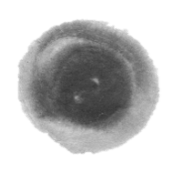 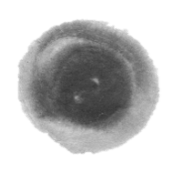 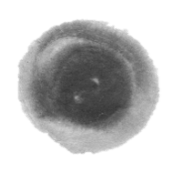 点击此处添加文字
点击此处添加文字
点击此处添加文字
点击此处添加文字
点击此处添加文字
点击此处添加文字
点击添加标题文字内容
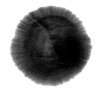 点击输入文字
2020
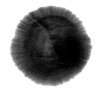 2014
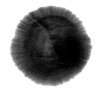 点击输入文字
点击输入文字
点击输入文字
点击输入文字
点击输入文字
点击输入文字
2019
点击输入文字
点击输入文字
点击输入文字
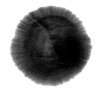 点击输入文字
点击输入文字
点击输入文字
2018
点击添加标题文字内容
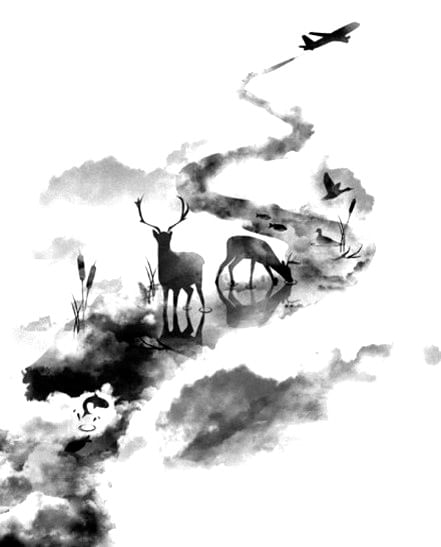 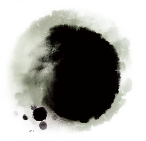 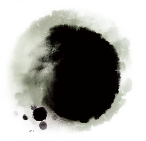 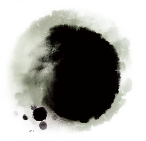 叁
贰
壹
A designer can use default text to simulate what text would look like. If it is not real text.
A designer can use default text to simulate what text would look like. If it is not real text.
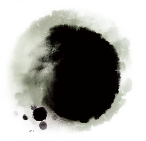 肆
A designer can use default text to simulate what text would look like. If it is not real text.
A designer can use default text to simulate what text would look like. If it is not real text.
点击添加标题文字内容
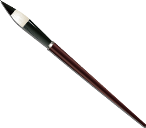 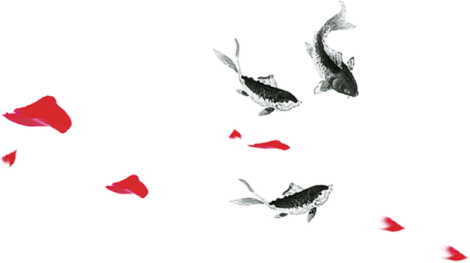 A designer can use default text to simulate what text would look like.
在此添加您的标题
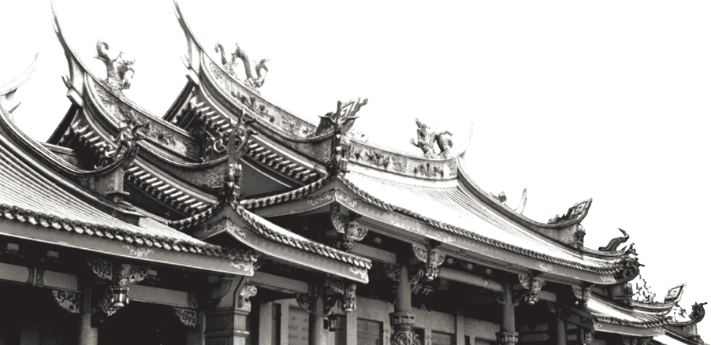 A designer can use default text to simulate what text would look like. A designer can use default text to simulate what text would look like. A designer can use default text to simulate what text would look like.
谢谢观看
2030.12.12
二/十/四/中/国/传/统/节/气
设计格式规范一致的PPT，一方面可以使项目组成员各自撰写的PPT能得到有效融合，一方面也可以给客户带来良好的客户体验，显示项目组的专业性；
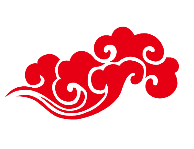 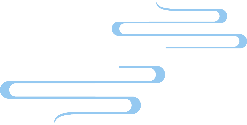 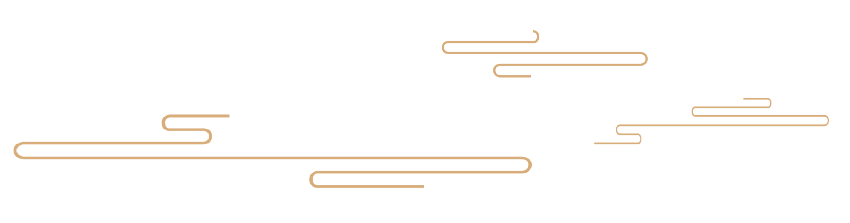